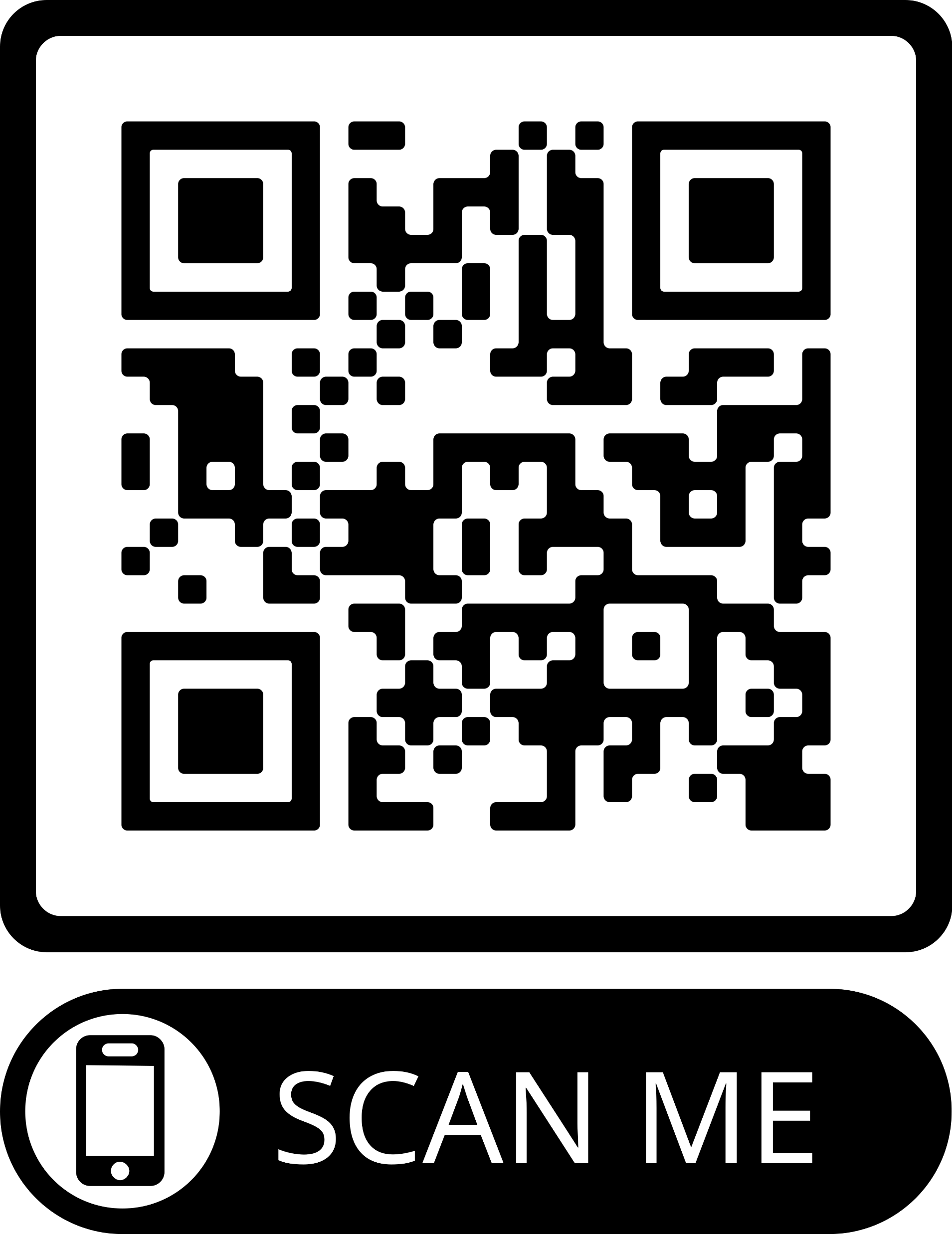 Session 1: Phonics
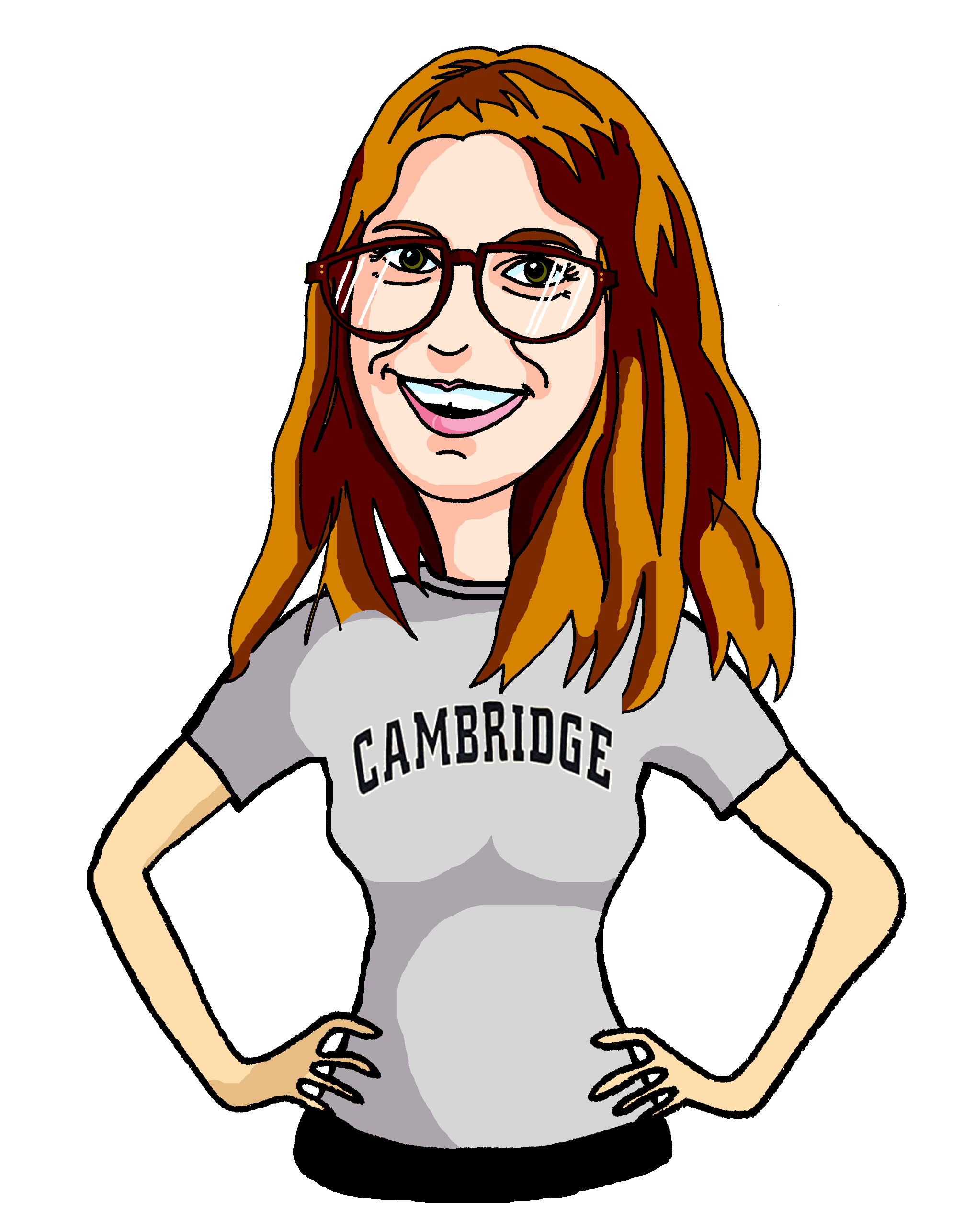 Presenter: Rachel Hawkes@RachelHawkes60www.rachelhawkes.com
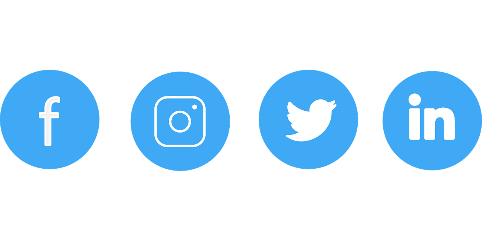 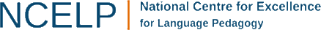 [Speaker Notes: Images from www.pixabay.com – no attribution required.

Session 1: Phonics
In this session we explore the following questions: 
•          What do we know (from research and practice) about teaching phonics?
•          What difference does it make to teach phonics explicitly?
•          What does progression in phonics knowledge look like?

I believe in planning. Anti-intuitive as it might sound, I have always said that a lot of teacher planning even goes into student spontaneous language use.As recently as last week I heard someone scorn the careful planning that goes into teaching explicit phonics.  As an alternative method, they offered the idea that teachers can just draw pupils’ attention to pronunciation issues in the lessons as they go along.
So, I’ll be honest and say that this idea is unconvincing.  Drawing brief attention to something in a passing moment, is unlikely to cause as effective a change in knowledge as spending lesson time presenting a pattern and then practising it in an activity. We know that very few learners are reached by fleeting comments.  Assuming that we can teach important knowledge to all (any?) students in this way ignores all that is known about the learning needs of the majority of learners in the mainstream classroom.

What we know about learning tells us that for knowledge to become embedded in the long term memory, rather than just fleetingly used in the working memory, it needs to be taught, connected to other knowledge to connect to a schema, and recalled a number of times (e.g., for active use or for passive understanding).  It is hard to see how all of this happens by chance in the MFL classroom (unlike in natural language learning, with incomparably larger volumes of exposure).
Let’s continue to think about this from the point of view of equality of student learning experience, then.Students have different teachers and every teacher is different not only in terms of linguistic knowledge, but also teacher experience.  I am a different teacher now from the one I was 10 years ago, 25 years ago. It seems self-evident that we shouldn’t rely on teachers just dropping such important knowledge into the mix.  If it is important knowledge, then surely it needs planning in.  I have been committed to teaching phonics for 20 years, and yet I have learnt a lot more about it in the last three years.  Beware the teacher that isn’t open to change because s/he believes s/he’s already doing everything well.  This might even be true – but doing everything well doesn’t mean that we couldn’t do it even better.  I am most inspired by those that are open to that ‘better’ even when it means abandoning practice that was working fine.]
National Curriculum PoS KS2 and KS3
Phonics
Pupils should be taught to:
 …link the spelling, sound and meaning of words
develop accurate pronunciation and intonation so that others understand when they are reading aloud
…transcribe words and short sentences that they hear with increasing accuracy
speak coherently and confidently, with increasingly accurate pronunciation and intonation

GCSE specifications in MFL must require students to:
…undertake dictation exercises from short spoken extracts, with credit for accurate spelling.
read aloud, using clear and comprehensible pronunciation, short sentences from the written form of the language
KS2
KS3
KS4
NEW GCSE subject content for first teaching 2024
[Speaker Notes: So, perhaps people don’t think that it’s important to teach phonics because the knowledge itself isn’t valuable. There is some research that shows that phonics knowledge benefits from a sustained approach and that it is fragile knowledge that is prone to decay if taught once, say at the start of Y7, and not repeated. We are going to see some of that research in a minute.But there are teachers who say things like ‘I don’t need research to tell me XXX’  - they just aren’t keen to take research on board.But in that case if they are minded that teaching phonics is not important, they would be speaking out against the National Curriculum Programmes of Study, which state clearly that pupils should (not may!) be taught to: …link the spelling, sound and meaning of words
develop accurate pronunciation and intonation so that others understand when they are reading aloud…transcribe words and short sentences that they hear with increasing accuracy
speak coherently and confidently, with increasingly accurate pronunciation and intonationThis is phonics knowledge.  So no one can say that phonics are not in the national curriculum – they are writ large.  What it doesn’t say is ‘teach explicit phonics’.  That’s because the teaching of phonics knowledge is curriculum, not pedagogy.  It has pedagogical implications when teachers have to work out the optimum ways to teach the knowledge.I am not that wedded to one particular method.  I use the one I use because a) I tried it out first in the classroom and it works and b) I later learnt about some compelling research that reinforced my view that teaching phonics explicitly is beneficial, and also gave me some ideas about how we could make our phonics teaching better in the department.However, I stand to be convinced by anyone who is 100% happy with their students’ ability to:i) pronounce unknown words they read aloud andii) transcribe words they hear with increasing accuracyAs teachers this is the part we have to be confident about because this is part of the defined curriculum knowledge as set out in the NC PoS.  It is further supported by the recommendations of the Pedagogy Review, by the recent Ofsted languages research report, and by the proposed Subject Content for GCSE.
To ensure that we are confident that we are teaching students this knowledge to the best of our ability, in a well-planned and sequence way, within the considerable time constraints that current languages teaching allocations represent, it seems fair enough to expect us as subject specialists to be informed about the research that exists in this field, to be aware of the different methods put forward for the teaching of phonics, and to evaluate these for ourselves as far as we can, in our classrooms.

So that is what we are going to do in this session.]
Aims for the session
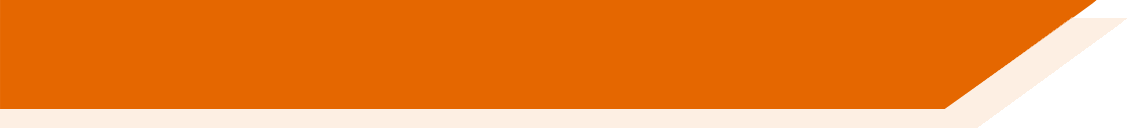 Phonics
•   Key definitions, all languages are not the same
•   What we know (from research and practice) about teaching phonics
•   The benefits of teaching explicit phonics
•   What progression in phonics knowledge looks like
•   Some curriculum design ‘takeaways’?

Questions, discussion and next steps
[Speaker Notes: So these are our aims for the session.]
Definitions [1/3]
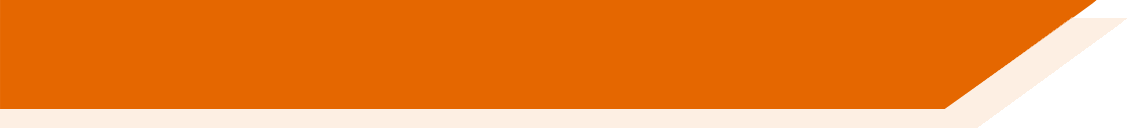 Phonics teaching
explicit teaching of the relationships between letters and their sounds in written words


Sound-symbol correspondences (SSCs)
the systematic relationships between the written symbols and sounds (at any unit of size) in a given writing system
m		a		ch		tion		aille
Definitions [2/4]
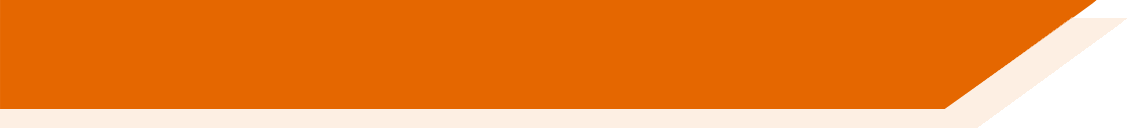 Phonological decoding (or ‘recoding’)
“the ability to convert the visual print into its corresponding spoken form” 	Nassaji (2013)










Word recognition / identification (or ‘lexical access’)
“the skill with which readers process the visual symbols in the print in order to recognize and access its meaning in the mental lexicon” 	Nassaji (2013)
< c a t >
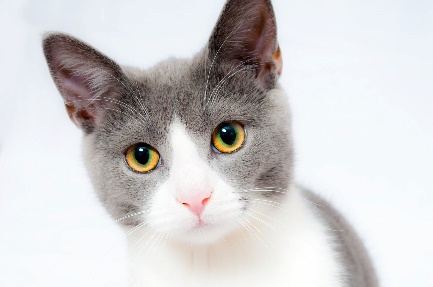 / k a t /
[Speaker Notes: Okay, sticking with definitions for a moment.
The term phonological decoding, or sometimes recoding can be defined as the ability to convert visual print into its corresponding spoken form. So, an example would be we see the written form <cat> with the angled brackets there conventionally being used to represent an orthographic form of a word. And we can convert that into its spoken form here, the phonemic transcription /kat/.
That can be distinguished from word recognition or word identification, which is the skill with which we process visual symbols in the print in order to recognize and access meaning. So that’s making the link then to the idea or concept of a cat. That may be done from the basis of the spoken form or perhaps directly from the written form to the meaning. But as we become more proficient in a language, and more fluent in reading that language, we would expect the interconnections between these three components of word knowledge to become strong and automatic.


And when thinking about phonological decoding, I think it’s important to distinguish between, on the one hand familiar words, so words we know and which we may have pre-stored phonological forms for in our mental lexicon, in our long-term memory. That would be for example like we just saw the word <cat> and we can link it to a pre-stored spoken form /kat/. And on the other hand, unfamiliar words, words we’ve not seen before. To read an unknown word aloud, we have to generate its form at the point of reading the word, at the point of naming.  That’s when we have to use our knowledge of that language’s sound-symbol correspondences, or phonics knowledge.  Sometimes called ‘sub-lxical knowledge’ i.e. smaller units than whole words.]
Definitions [3/4]
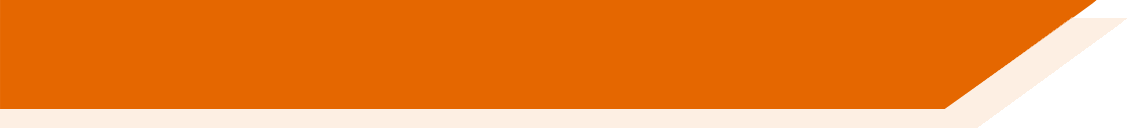 Applying SSC knowledge
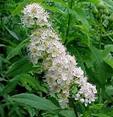 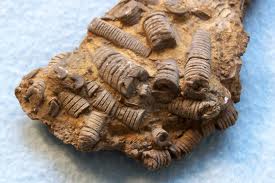 un crinoïde
l’ulmaire
jerette 		tirôt
[Speaker Notes: So, to demonstrate this, I tried to think of some words which even expert speakers of French might not know, so I came up with this one here, so if you just read that aloud. So, for me that says <un crinoïde> and the fact that I can pronounce that, even though I might not have seen it before, shows that I know something about the language’s symbol-sound correspondences. And here’s another word here, so read that one <l’ulmaire>. And actually, in French, the system when going from written symbols to the sound is actually more consistent than English, in many cases there’s only one way to pronounce a word. We’ll talk more about that later on. 
And underneath there, there’s a couple of French pseudowords. So, again we can pronounce them, we can read them out loud, we may do so automatically, even though we’ve not seen them before <jerette>, <tirôt>.]
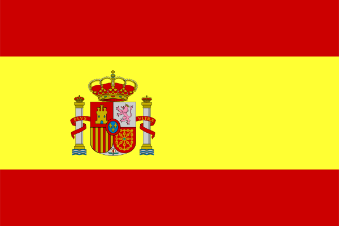 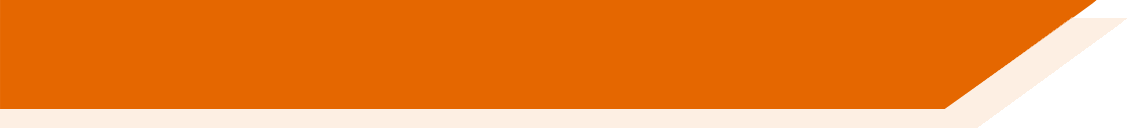 Definitions [4/4]
música
<u>	  <i>  <a>
Orthographic depth
a measure of how consistent / transparent the mappings are between graphemes and phonemes in a given writing system.
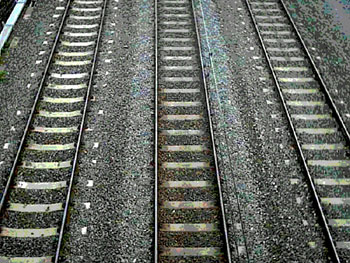 /u/	   /i/    /a/
[Speaker Notes: We’ll come back to that thought in a moment, but for now let’s explore the notion of orthographic depth, which is a measure of how consistent and transparent the mappings are between graphemes and phonemes in a given writing system.
As we know, European languages differ in their orthographic depth.
Spanish would be at the highly transparent, shallow end of the orthographic depth continuum because generally each written symbol, each grapheme has one way of pronouncing it and generally each sound has one way of writing it. It’s not entirely transparent and consistent but it’s pretty much so. So, it’s a highly shallow orthography. So, I quite like the visual analogies for orthographic depth. I’ve used this image of parallel train tracks to represent the links between graphemes and phonemes in Spanish.]
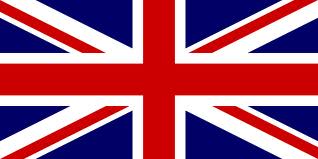 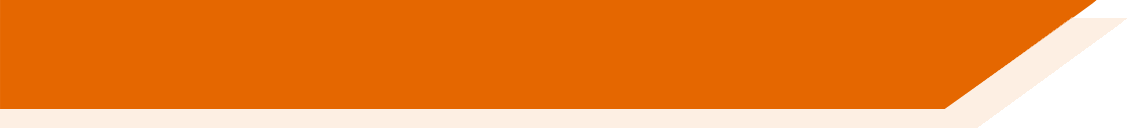 Orthographic depth
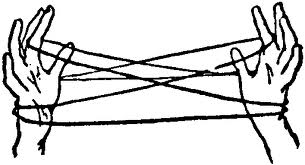 to
moo
two
through
shoe
flew
flu
blue
/u/ (through)
/ɒf/ (cough)
/əʊ/ (though)
/ɔː/ (thought)
/aʊ/ (bough)
/ə/ (thorough)
/ɒx/ (lough)
[Speaker Notes: But sadly, English is not very much like that, and in fact is at the extreme other end of the orthographic depth continuum in the sense that it is inconsistent and not very transparent at all in its Symbol-Sound Correspondences. So, I’ve not got the animations on this slide here, but this is an activity which I think is good to do with children in class. You pick a sound, and this is a good one to start with /u/ and you invite them to think of all the different ways they can think of for spelling the sound /u/. They may come up with a list a bit like this on the left here. Then I’d pick one of those written forms and ask them to think of all the different ways that this string of letters can be pronounced. So, obviously we’ve got ‘through’, ‘cough’, ‘though’, ‘thought’, ‘bough’, ‘thorough’, ‘lough’. This is a good way, I think, of raising children’s awareness of the nature of English orthography and to compare and contrast it with the foreign orthographies, which they’re learning in MFL. It will help them to see that they’re learning a system, which is easier than the one they’ve already learnt. So, if Spanish is a bit like the parallel train tracks, I’m afraid my analogy for English is a cat’s cradle because you’ve got this complex web of mappings going from symbols to sounds.]
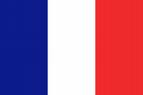 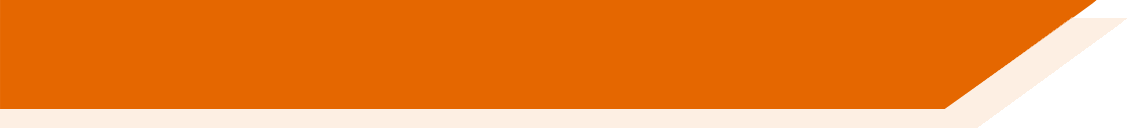 Orthographic depth
vers
ver
verre
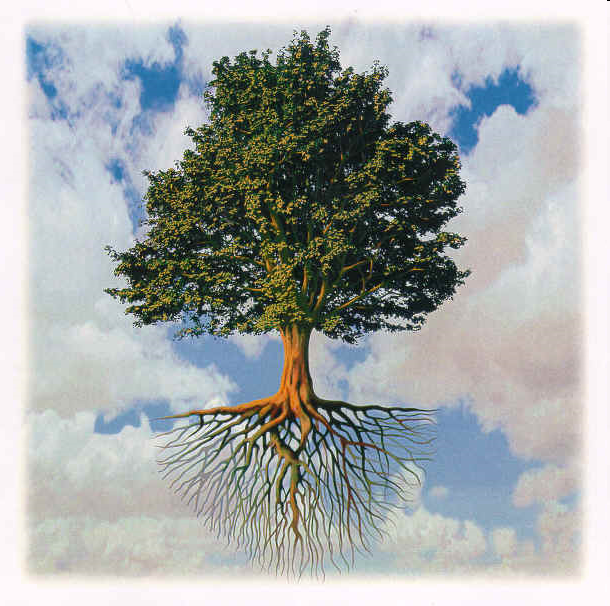 verres
verts
vert
* vaire
* vaires
vair
* verd
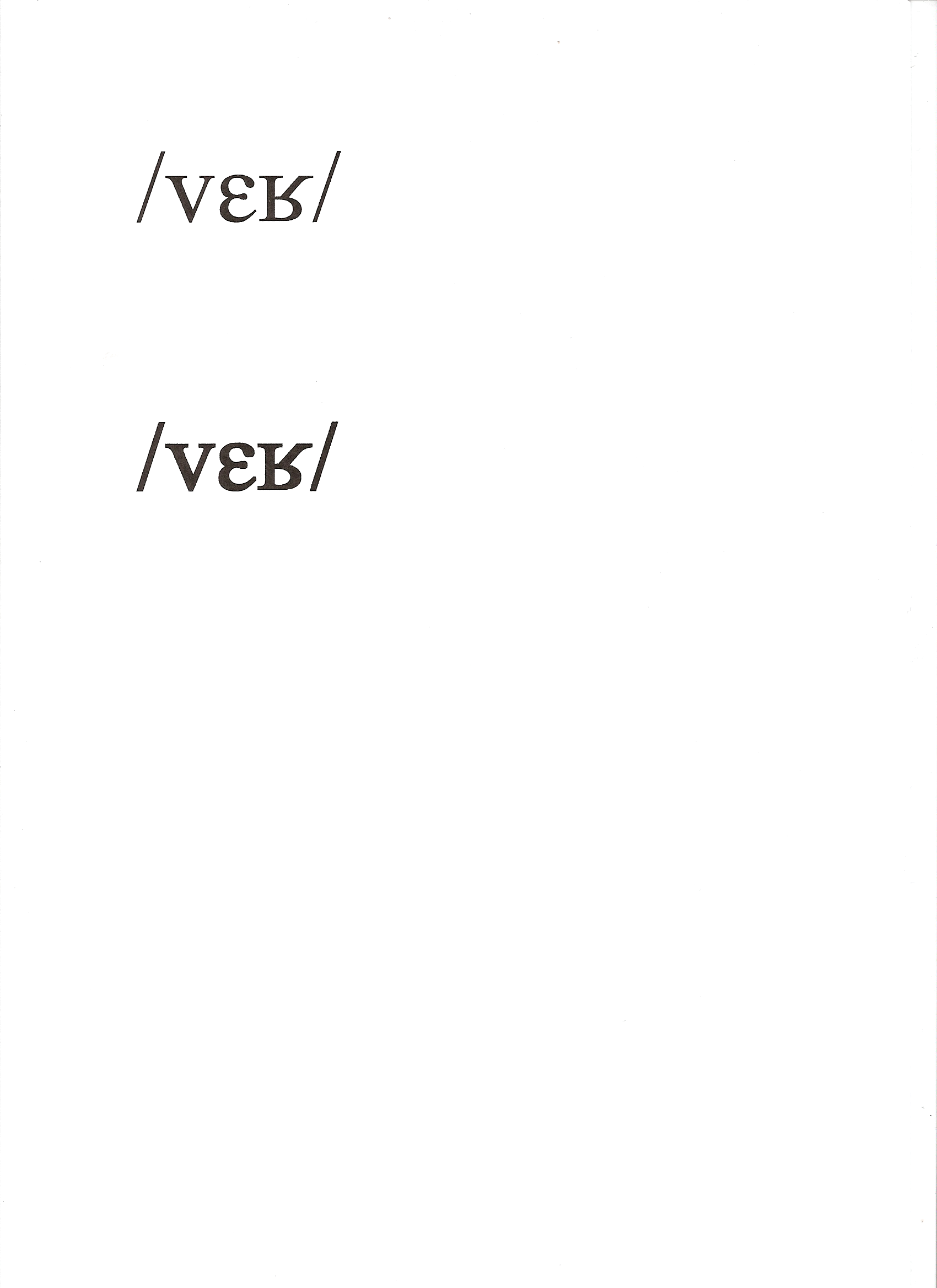 [Speaker Notes: Okay and that brings us to French. My visual analogy for French is that it’s like a tree, at least as seen above the ground.  
For any given spoken form, so here we’ve got the spoken form /vɛʁ/, there are a number of different ways this can be spelt or represented in written form. We’ve got these real words here ‘vair’, ‘vert’, ‘verts’ and more besides. And we’ve also got, denoted by the asterisks here, pseudowords which could also be pronounced /vɛʁ/.  
So, in other words, if you go from a spoken form there are many different ways of writing it. But, I think I’m right in saying, that if you go from any of these written forms, which are the leaves on the tree if you’d like, if you work back from that leaf, you’ll always end up back at the bottom of the trunk with the one spoken form. So, that provides a visual representation of the nature of French orthography.]
Orthographic depth
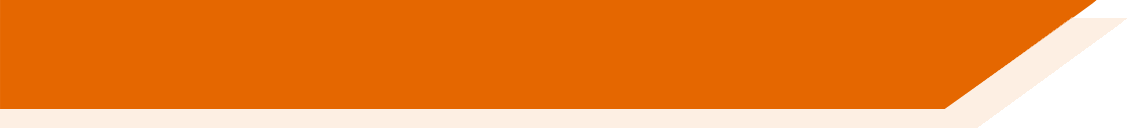 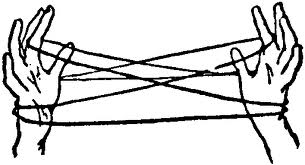 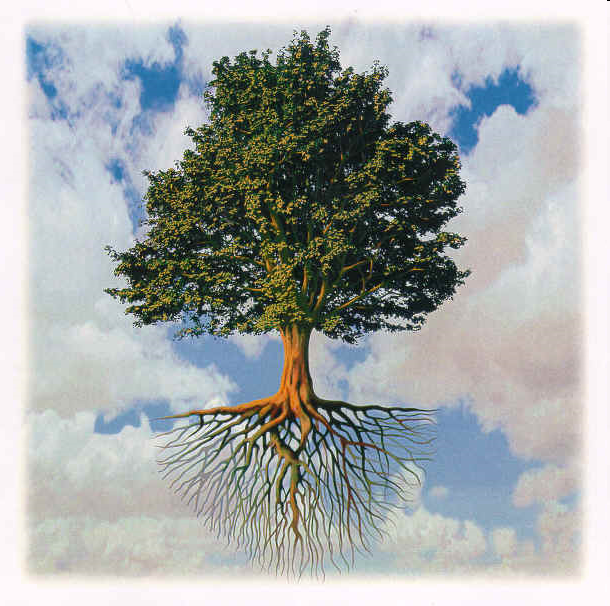 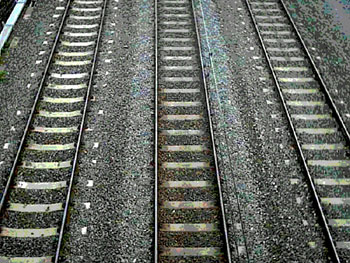 Awareness-raising tasks and analogies like these may be useful for MFL pupils!
Help them to understand the learning challenge they face
Aim is to develop healthier ‘attributions’ and sense of agency
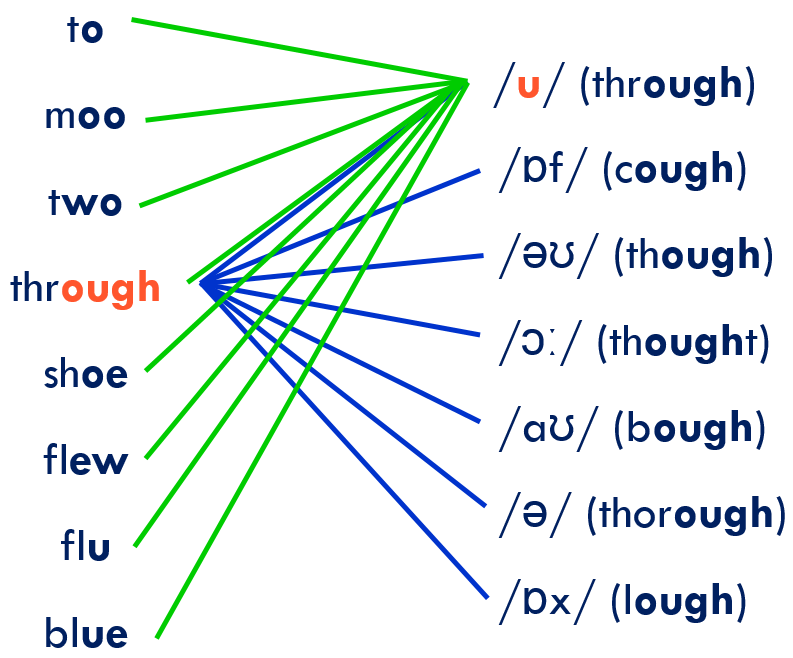 [Speaker Notes: The reason I wanted to show you those visual analogies and activities is I think it can be useful to do those kinds of awareness raising tasks with pupils in class to help them understand the nature of the writing system they’re trying to learn, and how it relates to English.  
Just building on that idea of orthographic depth, because French is not right down at the shallow end and individual graphemes may be pronounced in more than one way, we think it might sometimes be useful to teach children blocks of letters. So, an example here would be ‘tion’ because if we start trying to do that on an individual grapheme basis, things would get pretty confusing.  We’d say <t> is sometimes /t/, but sometimes /s/ like it is here. And the letter <i> is sometimes the vowel /i/, but sometimes the glide ‘y’. And so, it’s simpler to say ‘-tion’. And that is one reason why we’ve decided to use the term SSC in NCELP, rather than individual GPC, because sometimes we might be teaching larger orthographic units rather than individual graphemes.]
Aims for the session
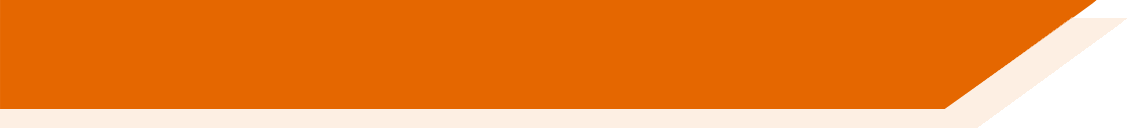 Phonics
•   Key definitions, all languages are not the same
•   What we know (from research and practice) about teaching phonics
•   The benefits of teaching explicit phonics
•   What progression in phonics knowledge looks like
•   Some curriculum design ‘takeaways’?

Questions, discussion and next steps
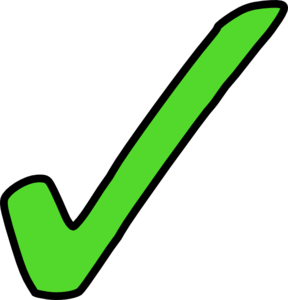 [Speaker Notes: So these are our aims for the session.]
Why teach phonics? [1/3]
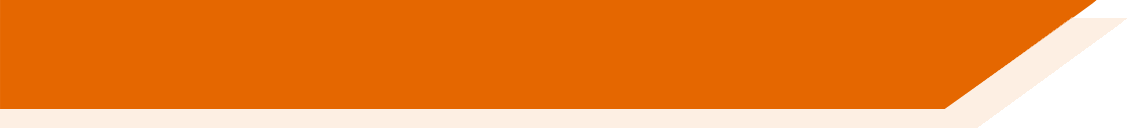 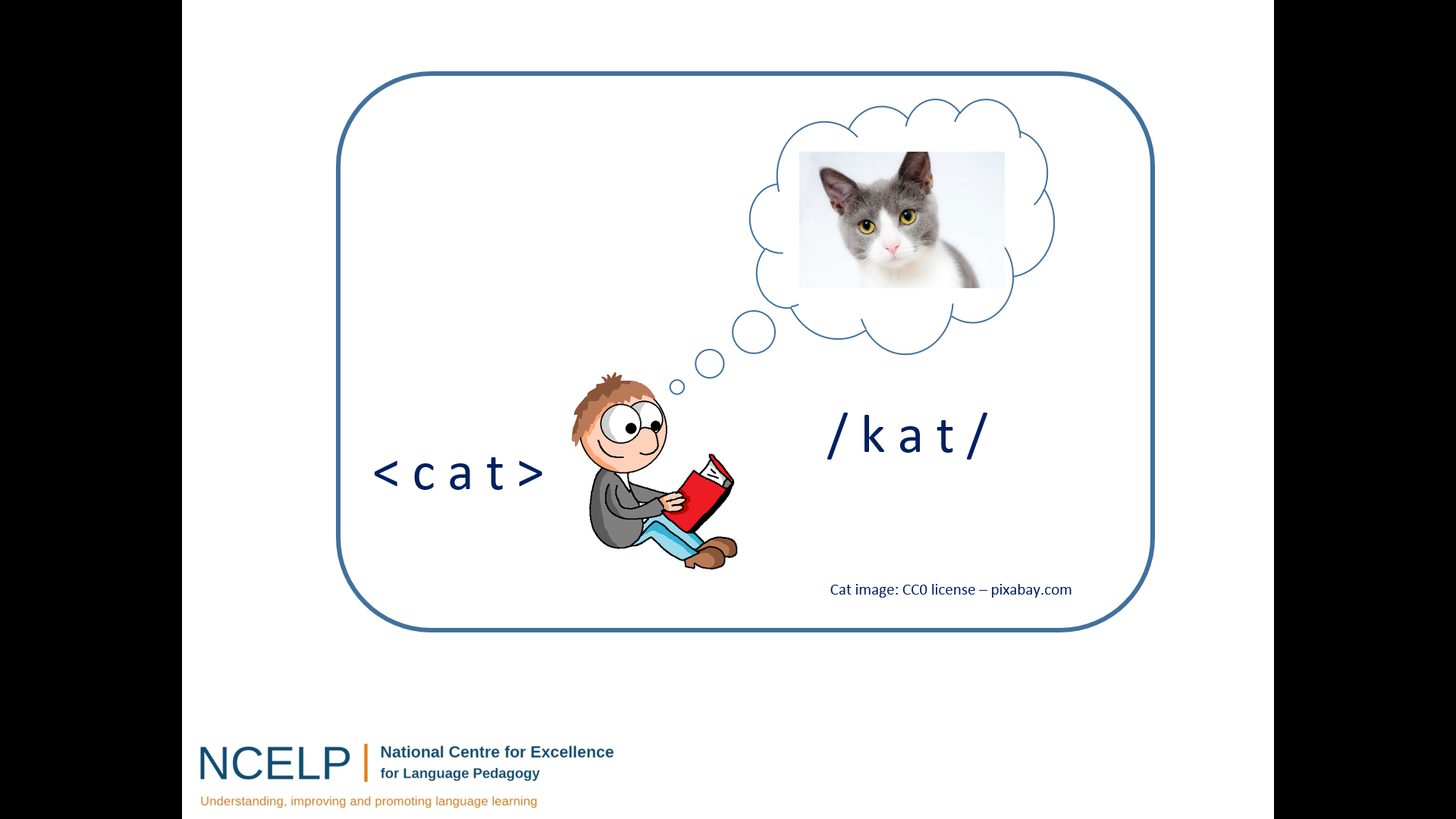 Teaching phonics in L1 (first language)
Reading comprehension: ‘discovering’ the meaning of words you already know orally
‘Simple View of Reading’ (Hoover & Gough, 1990): 
Reading comprehension = decoding x language comprehension 
Lots of research in Anglophone countries showing benefits of teaching phonics or early reading (and spelling)
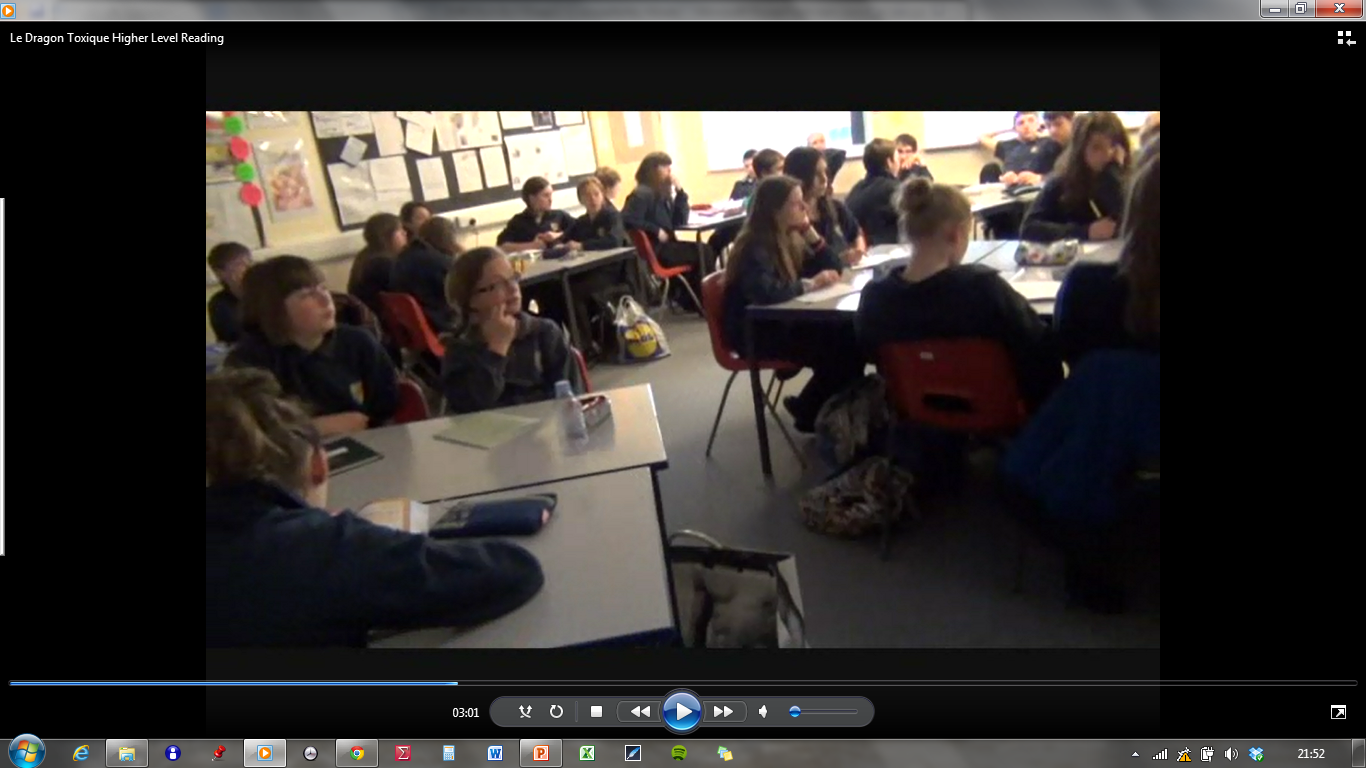 Teaching phonics in L2 (second / ‘foreign’ language)
Written and spoken forms encountered simultaneously!
[Speaker Notes: Let’s look then at the importance of phonological decoding.  So, in L1, in a first language setting, children meet meet unfamiliar written forms, sound them out using their phonics knowledge, and thus discover (i.e., recognise) their meaning. So we can say that reading comprehension and discovering the meaning of words orally is a key part of the rationale for phonics teaching in a first language setting.  
But, what about teaching phonics in L2?Of course, if we think of our own classrooms, as in many other instructed contexts around the world, so classroom foreign language contexts around the world, learners start to encounter the written language pretty much at the same time as they start to learn the language itself.  
If you think of a learner encountering the French word <chat>. Even if they could sound that out, even if they have secure phonic knowledge and can pronounce ‘chat’. If they don’t know ‘chat’ orally, then sounding that word out is not going to help them in terms of understanding or comprehension.]
Why teach phonics? [2/3]
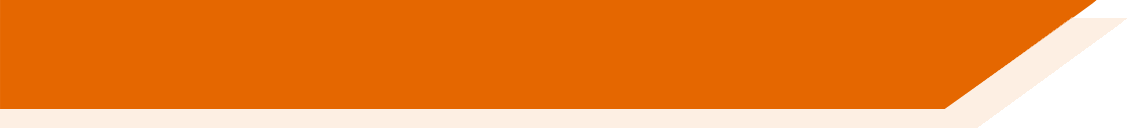 Many L2 learners do try to sound out words they don’t know when reading (Erler & Macaro, 2011)
The ability to decode accurately in L2 may additionally support:
vocabulary learning (Hamada & Koda, 2008, 2011; Li, 2019; Li & Woore, in progress) 
learner autonomy
grammar learning (Erler, 2003)  	je / j’ai	parle/ parlé
motivation (Erler & Macaro, 2011)
Speaking; listening; writing (Macaro, 2007)
[Speaker Notes: And on that basis, some people might argue that there’s no point in teaching phonics in a foreign language. But we would strongly disagree with that view for several reasons.  
Firstly, in a large-scale study by Erler and Macaro looking at MFL learners in England learning French, they found that many learners did actually say that they try to sound out words they don’t know in written texts. There may be some words which they do know, it’s possible that there are some words that they know orally, and that by sounding them out they could discover the meaning. But that will only work obviously if they have the secure phonic knowledge to sound the word out accurately. Otherwise that strategy will misfire.

Beyond thinking about reading comprehension, there is evidence that accurate decoding in a foreign language may have a positive impact on various other aspects of language learning.  
So, vocabulary learning being a key one and learner autonomy and those are linked because a learner who is able to sound out a word accurately and obtain an accurate phonological form for that word, is then less dependent on other spoken models.
Grammar learning. Erler pointed out that if a learner is sounding out the word <je> and <j’ai> and is doing that inaccurately, those two words may sound the same to that learner, making them very difficult to distinguish between. The same with say a present tense and a past participle <parle> versus <parlé>, for some learners if they’re decoding inaccurately, those two words may sound the same, so making it very difficult then for them to distinguish between these two key grammatical forms.
A link has been found between ability to decode accurately and motivation for studying the language and intention to continue studying that language.  
Speaking obviously, children often speak from the basis of written models.  
Listening because the link between spoken and written forms can help learners to segment the speech stream, which is one of the key challenges of listening comprehension.
And finally writing. Again Macaro did a study of beginner learners’ writing strategies in French in an MFL context and found that when copying down from the board for example, they would as part of that process of copying them down sound words out inaccurately and then would reflect that inaccurate pronunciation in what they wrote down. So, they would not copy what was on the board, but it would be mediated by their decoding and it would lead to errors.
So, we can see here, that the rationale for teaching phonics in an L2 may be different but is nonetheless a really strong one we would argue.]
Why teach phonics? [3/3]
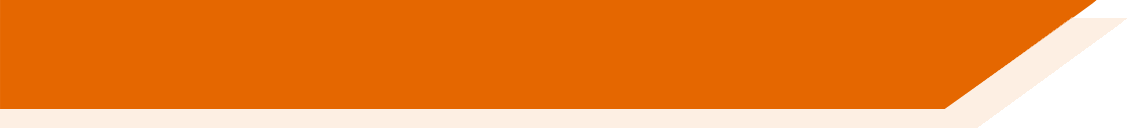 Research in UK MFL classrooms (mainly L2 French) suggests that without explicit instruction:
 students are not very good at phonological decoding (reading aloud); 
 they seem to make little progress in this area;
 English spelling-sound links remain stubbornly entrenched; 
 students may know that words should sound different to English, but not  know how they should sound.
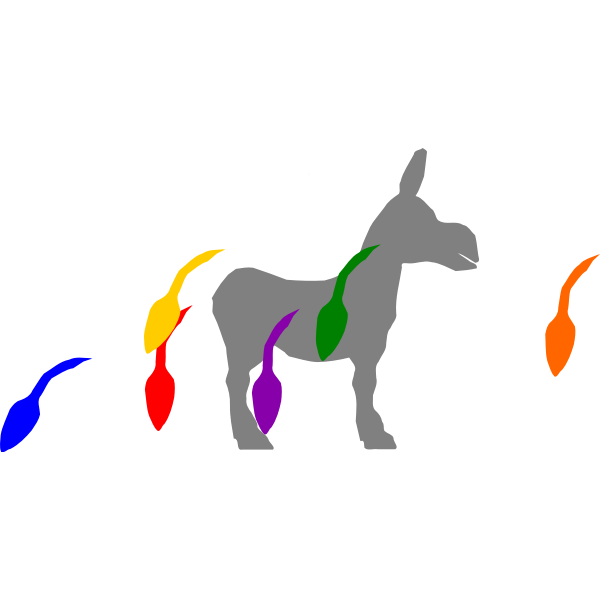 Sources: Erler, 2003, 2004; Erler & Macaro, 2012; Porter, 2014, forthcoming; Woore, 2009, 2010, 2011, 2014, 2018
[Speaker Notes: We’ve done quite a bit of research in MFL classrooms looking at progress in phonological decoding over time and I would say that there’s fairly strong evidence that in the absence of explicit instruction, so if they’re not taught phonics, on the whole students are not very good at phonological decoding and reading aloud. That’s obviously not to say that no students are any good at it and nobody makes any progress, but thinking about the average classroom, many learners are not very good at it, they don’t seem to make a great deal of progress over the course of Key Stage 3 and somehow they seem to just carry on reading many words as if they were English words, pronouncing them using the heuristic of English SSCs.

Of course, that’s not surprising because think how much MFL exposure they get per week compared to the vast amount of English texts that they are exposed to in a given week. So those English SSCs are continuously being reinforced.

What we also have found is that if you push students, saying come on how do you think this French word should sound, in many cases they do know when they stop to think about it that it should not be pronounced like English but they don’t have that secure phonic knowledge to know how it should be pronounced so they may come up with all kinds of different pronunciations which are incorrect but at least they’re not English. So that’s why we’ve got this analogy, it’s a bit like pin the tail on the donkey, as though they’ve got a blindfold on and they’re trying to think well how should I say this?]
These words get more ridiculous as we go along
Some of these don't even look like real words.  I reckon you're just trying to trick me
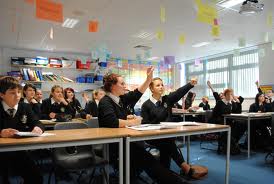 I don't know because most of them look like gibberish basically
They're like really weird words, like they don't exist
[Speaker Notes: In one study of learners’ progress in phonological decoding in French in KS3, Woore (2009) asked them to read aloud a set of unfamiliar words in French. So, they were real words but words which they hadn’t encountered before and he audio recorded them. In fact, they sat on their own in a quiet place, perhaps in the corner of the classroom and they read through this list onto the audio recorder.  
When he came back to listen afterwards to what they had recorded,he found there were these quite entertaining comments muttered under their breath as they went along and there’s just a selection here. Things like “these words are getting more and more ridiculous as we go along” and “they look like gibberish” and these made me laugh. But afterwards he thought that there is actually a serious point embedded in these comments which is to do with their motivation for learning and their attributions to their success or failure. So, about being able to read the words accurately. So, if they believe that they’re not able to pronounce these words well and if they believe that the reason for that is that the system they’re trying to read is ridiculous and gibberish and weird, then they’re going to have little incentive for trying to master that system, a system which cannot be mastered.
So we think it’s important to get learners to understand that the system can be mastered. Okay, it may be difficult and different to English and it may take them some time, but it’s a system that can be mastered with the right levels of focus and effort.]
Can we teach phonics?
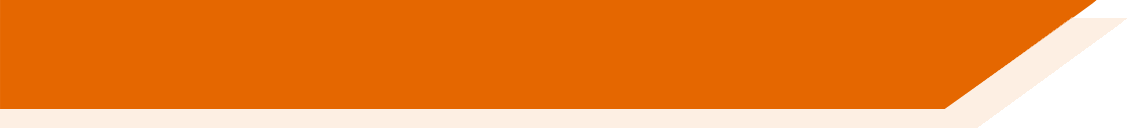 “There is significant evidence, including from the most effective practitioners, that direct and systematic teaching of phonics in the new language is a more reliable method for assuring accurate pronunciation and spelling. However, this is still relatively rare practice in classrooms” (TSC, 2016:12)
Phonics is the cornerstone of the approach to language teaching in my school and it works… The consequence is also a learner who is able to understand more text containing unfamiliar language, a learner who is more confident in speaking and reading out loud in the foreign language, and a more autonomous learner who is able to make links between words and apply patterns.
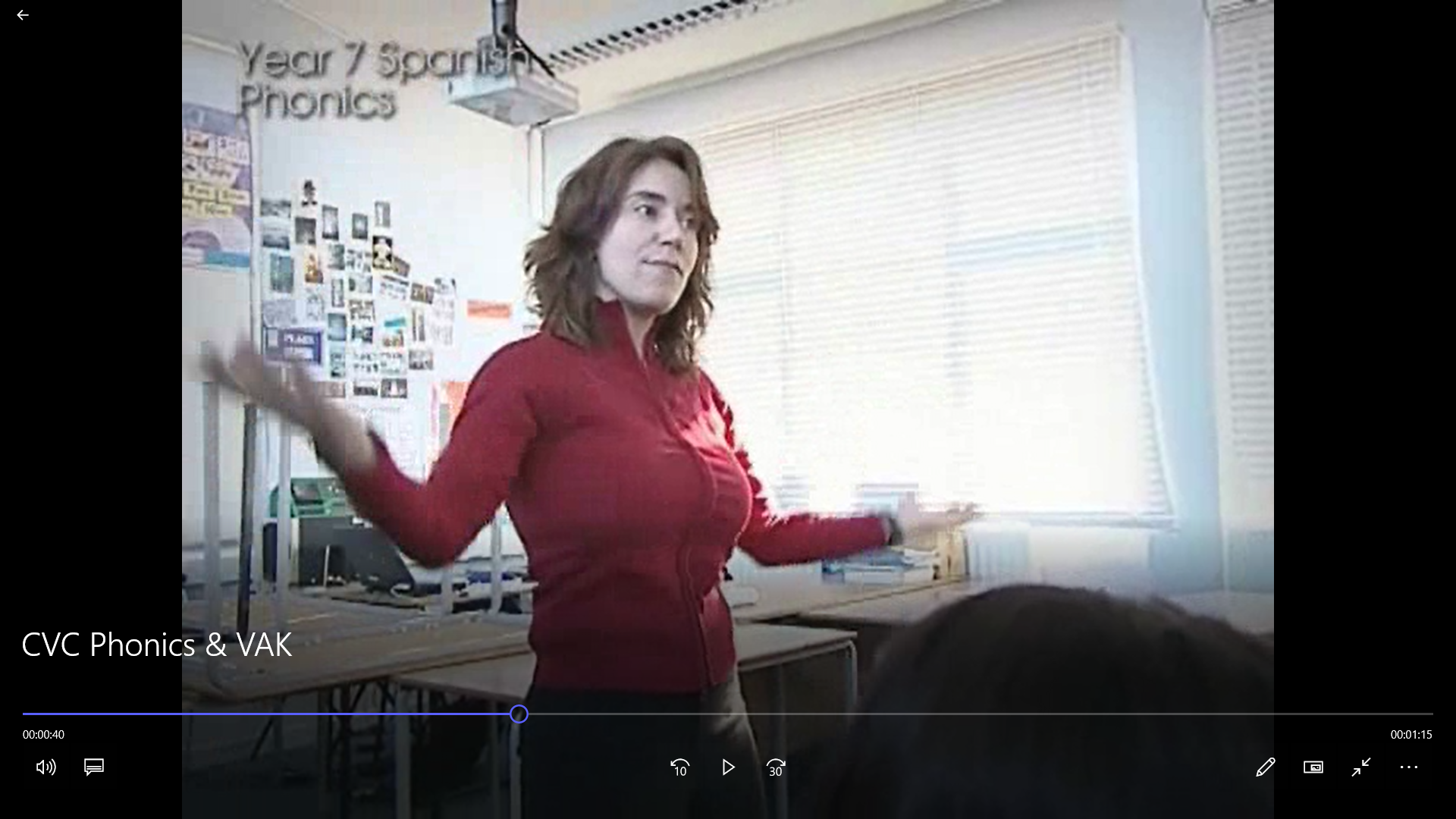 [Speaker Notes: Okay so, if this is important for learners to master and if without some explicit instruction many learners don’t master it, then we need to look at whether and how this knowledge can be taught in the new language.
So, there’s a couple of quotations here which I’ll just let you read through.  One from the Pedagogy Review, the Teaching School Council review and secondly one from me – this comes from the Pearson toolkit I think.]
Research evidence (1/7)
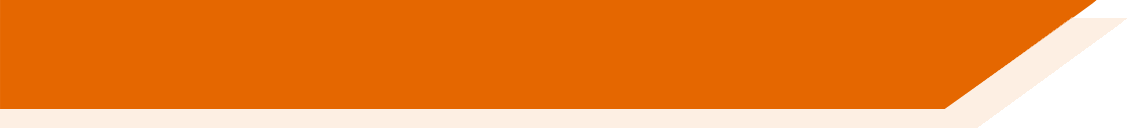 Preliminary findings of systematic review (Woore et al. (in progress)
We found 20 studies looking at phonics teaching in ‘foreign’ language contexts, 
11 in published journal articles, the rest dissertations / conference proceedings
13 primary / kindergarten; 5 secondary school; 3 university 
Most studies focus on reading as the outcome
Consistently positive effects of L2 phonics teaching on L2 phonological decoding
Again, little indication (so far) that L2 phonics improves L2 reading comprehension  
But – emerging evidence suggests that L2 phonics instruction may facilitate L2 vocabulary acquisition.
[Speaker Notes: In terms of research evidence, I think it would be fair to say that we need much more research into the teaching of phonics in foreign languages. 
Systematic review underway – preliminary scoping search identified 20 studies – summarized on next slide.  Woore et al. (in progress): Systematic review of experimental studies (with control group) of phonics teaching in a ‘foreign’ language, published since 2000; range of outcomes as well as reading.

Preliminary findings of systematic review]
Research evidence (2/7)
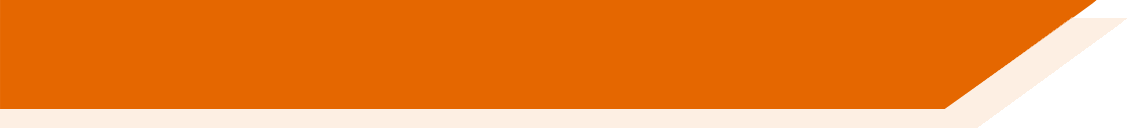 PhD study 1: Woore (2011)Method: Quasi-experimental study: 200 x Year 7 students, 4 schools, 6 intervention classes and 6 control. Year-long comprehensive Phonics programme in Y7.Findings: Small but ‘significant’ advantage for Phonics group over control group in decoding progress.
Limitations: 
Effects on other outcomes not measured – “at what cost?”  
Little opportunity to practise SSC as part of a wider programme of L2 reading – may have limited effectiveness of phonics instruction   
No delayed post-test: was learning sustained?
[Speaker Notes: I’ve picked out, in this slide and the following slides, 3 doctoral studies, 2 of which were based in the UK context, and another because it looks at the impact of phonics on vocabulary learning.  
I’ll just let you read through the notes on those, and after that I will tell you a little bit about a larger scale study which we completed recently known as the FLEUR project: Foreign Language Education Unlocking Reading.]
Research evidence (3/7)
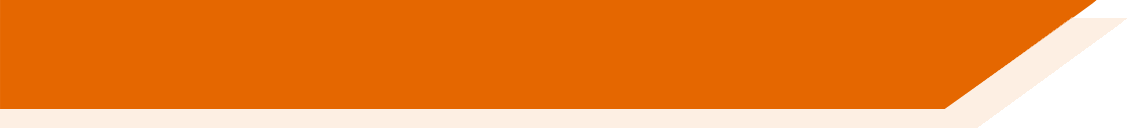 PhD study 2: Porter (2014)Method: Combined oracy-and-literacy intervention (including phonics) in 2 primary school classrooms, lasting 24 weeks.  Pre-, post-, delayed post-tests. 

Findings: Children improved at reading aloud over the intervention – but the learning faded once the teaching stopped.
Limitations: 
No control group – therefore, cannot know whether the improvements resulted from the intervention or other teaching
[Speaker Notes: In terms of research evidence, I think it would be fair to say that we need much more research into the teaching of phonics in foreign languages. I’ve picked out, in this slide and the following slides, 3 doctoral studies, 2 of which were based in the UK context. I’ll just let you read through the notes on those, and after that I will tell you a little bit about a larger scale study which we completed recently known as the FLEUR project: Foreign Language Education Unlocking Reading.]
Research evidence (4/7)
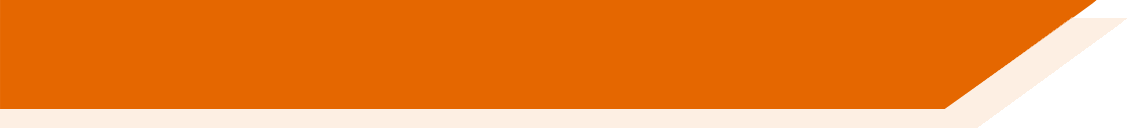 PhD study 3: Li (2019)Method: Chinese university students learning English as a Foreign Language. 12 weeks of systematic phonics covering 101 English GPC.  Control group had phonology training, but no Phonics

Findings: Phonics group made significantly more progress than control group in (a) phonological decoding and (b) intentional vocabulary learning. 
Limitations: 
No delayed post-tests. 
Teaching done by the researcher, not by ‘usual’ teachers: 
Implicit bias?  Is this scalable?
[Speaker Notes: In terms of research evidence, I think it would be fair to say that we need much more research into the teaching of phonics in foreign languages. I’ve picked out, in this slide and the following slides, 3 doctoral studies, 2 of which were based in the UK context. I’ll just let you read through the notes on those, and after that I will tell you a little bit about a larger scale study which we completed recently known as the FLEUR project: Foreign Language Education Unlocking Reading.]
Research evidence (5/7)
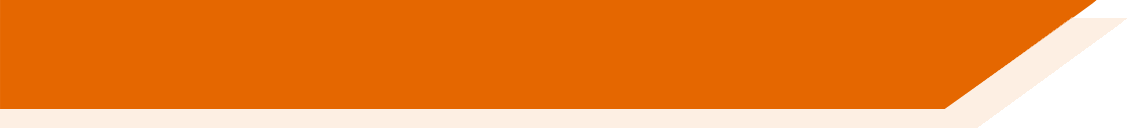 French Language Education: Unlocking Reading (FLEUR): Woore et al. (2018), Graham et al. 2020

Method: Experimental study (Randomized Control Trial); Pre-, post-, delayed post-test design; c. 900 Year 7 students in 36 schools nationally (33 comprehensive, 3 grammar)
Intervention phase lasted 16 weeks, c.25 minutes per week; Interventions delivered by usual class teachers
Phonics
Strategy instruction
Challenging texts
Challenging texts
Challenging texts
Phonological decoding
Reading comprehension
Vocabulary
Motivation
Strategic behaviour
Self-efficacy
[Speaker Notes: So you’ll have seen from those notes that those 3 studies all were fairly small-scale and all had their own particular limitations, and so this led us to plan the FLEUR study which was an attempt to gather more robust evidence on the effects of phonics teaching in MFL. It was an experimental study, so a design explicitly intended to measure the effects of different teaching approaches. It was a pre-, post-, delayed post- design - in other words, we tested the pupils before they had the teaching, immediately after the teaching, and after a delay of about 6 months to see to what extent any effects were durable over time.
I’ve somehow forgotten to put on this slide but they were Year 7 classes who took park in 36 schools across the country, and there were about 900 students in total, so it was a fairly large-scale study. There were 33 comprehensive schools and 3 grammar schools, and the teaching they received lasted about 16 weeks starting in January of Year 7, lasting about 25 minutes a week. The teaching was delivered by their usual class teachers but we co-planned those interventions with the teachers so it was a collaborative intervention design. Each school was allocated to 1 of 3 different conditions. So 1 group was the comparison group in a way. They read some challenging texts, which we specially created for the project, and those texts were designed to be quite a bit above students’ current productive linguistic level in the foreign language, and were quite a lot harder and longer than the kinds of texts they were routinely meeting in their Year 7 textbooks. Those texts were also designed to contain many examples of particular symbol/sound correspondences and to facilitate the use of particular strategies, but they weren’t given any instruction in either phonics or symbol/sound correspondences or strategies. It was to see what they did just from reading the text. The other 2 groups received explicit instruction, either in phonics with no strategy instruction, or in reading strategies but with no phonics instruction. So, it was an attempt to see what these 2 instructional approaches give pupils over and above simply being exposed to the challenging texts.

We had a range of outcome measures, so reading comprehension was included, but for the reasons we said, we looked at wider outcomes, particularly vocabulary knowledge. Vocabulary knowledge is often used as a sort of quick proxy for overall language proficiency, and we’ve already discussed how there’s a link between phonological decoding and vocabulary acquisition, so we wanted to include vocabulary. We also looked at phonological decoding strategic behaviour, obviously to see if the instructional approach has directly impacted on the things they were intended to impact on. Also known as self-efficacy, the extent to which they felt able to tackle reading texts, their motivation for learning the language, and we used questionnaires and interviews to gather their views on the teaching they’d received.]
Research evidence (6/7)
Estimated vocabulary knowledge (t2): 2000 most frequent French words
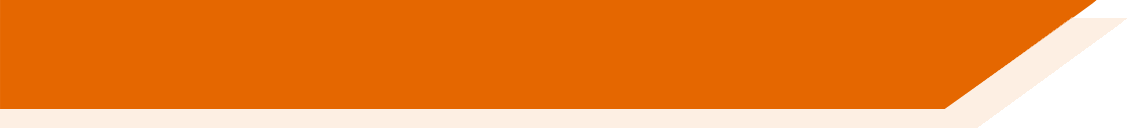 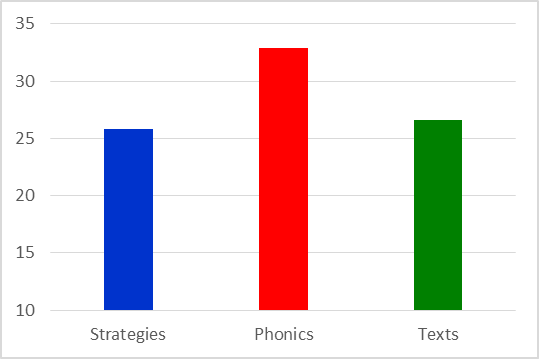 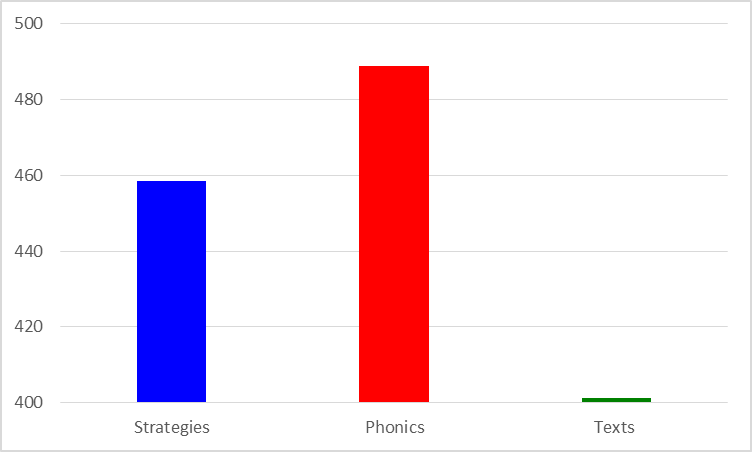 Decoding score 6-7 percentage points higher
French Language Education: Unlocking Reading (FLEUR): Findings
Explicit phonics instruction led to significantly greater progress in phonological decoding (after controlling for prior attainment); 
No difference between groups in reading comprehension
Phonics group made significantly greater gains in vocabulary knowledge
Vocab knowledge is known to be a key contributor to all language skills!
[Speaker Notes: Here are some of the key findings of the FLEUR study, or at least relating to phonics. Please do have a look at the full set of findings which you can find in the public report which is freely available online.
First of all, the phonics teaching did lead to significantly greater progress in phonological decoding, at least after controlling for students’ prior attainment. As one would have hoped, they got better at the thing they were taught. We measured decoding using pen and paper decoding tests which we developed for the project, which we think was good but which was certainly less sensitive than a reading aloud task. We think possibly that this graph at the bottom-left underrepresents the real progress made by the phonics group and the difference between the groups, but we just didn’t have time to administer and listen to 900 individual reading aloud tasks.
In terms of reading comprehension, we didn’t find any difference between the groups, and that was as we expected if we think back to what we said about the rationale for phonics teaching in L1 and L2 and the fact that you wouldn’t necessarily expect an immediate payback in an L2. That’s because even if students sound out a word accurately, a new word they’ve not seen before, they probably don’t know that word orally anyway, so that was as we expected. However, the phonics group, this is the graph at the bottom right, did make significantly more gains in vocabulary knowledge. Again that ties in with what we said earlier about the links between phonological decoding and vocab acquisition. Remember this was a fairly short intervention over 16 weeks, so this is important because vocab knowledge is known to be a key factor in performance in all 4 language skills. 
So, going back to that previous point about reading, I think over a longer period of time, one would expect phonics instruction to lead to benefits for reading comprehension because of the greater vocabulary knowledge that students would be likely to accrue over time, and that in turn would facilitate their reading comprehension.]
Research evidence (7/7)
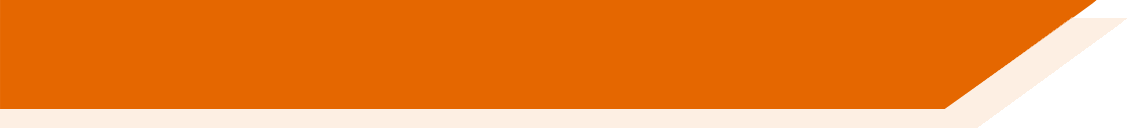 Summary: Is teaching L2 phonics effective?
“The research evidence on this question remains limited in quantity, and the studies that do exist have various methodological limitations.  However, consistently positive effects of phonics instruction on L2 decoding have been found across various phases of formal education (primary school, secondary school and university): it appears that L2 learners who are taught phonics are more likely to develop more accurate SSC knowledge than those who are not.  Experimental evidence is also emerging of an impact on L2 vocabulary learning.”								   (Woore, forthcoming)
Remember also the evidence on L2 learners’ outcomes in the absence of phonics instruction!
Aims for the session
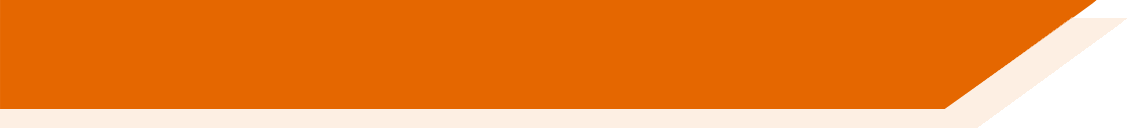 Phonics
•   Key definitions, all languages are not the same
•   What we know (from research and practice) about teaching phonics
•   The benefits of teaching explicit phonics
•   What progression in phonics knowledge looks like
•   Some curriculum design ‘takeaways’?

Questions, discussion and next steps
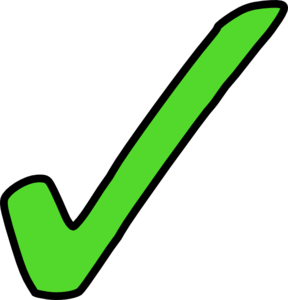 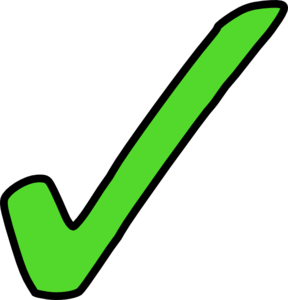 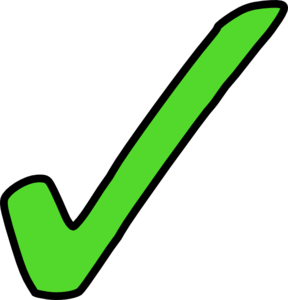 [Speaker Notes: So these are our aims for the session.]
National Curriculum PoS KS2 and KS3
Phonics
Pupils should be taught to:
 …link the spelling, sound and meaning of words
develop accurate pronunciation and intonation so that others understand when they are reading aloud
…transcribe words and short sentences that they hear with increasing accuracy
speak coherently and confidently, with increasingly accurate pronunciation and intonation

GCSE specifications in MFL must require students to:
…undertake dictation exercises from short spoken extracts, with credit for accurate spelling.
read aloud, using clear and comprehensible pronunciation, short sentences from the written form of the language and demonstrate understanding of them (for example by answering questions)
KS2
KS3
KS4
NEW GCSE subject content for first teaching 2024
[Speaker Notes: So, progression should look like this.  For initial learners, beginning to link spelling, sound and meaning and gaining proficiency reading aloud, up to the ability to transcribe sentences with accurate spelling and read aloud with clear and comprehensible pronunciation, including some unknown words.]
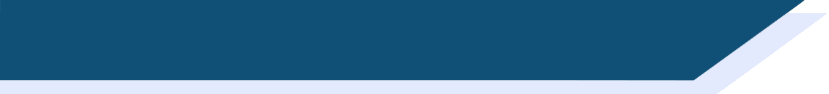 Section A: Listening - Phonics
This part of the test will take around 4 minutes. You will hear the French words listed below. 
 
Complete the spelling of each word by filling in the missing letters. 
Each dash (_) represents one missing letter. 
 
For some of the words you hear, there may be more than one way of spelling them.  
Just type in any one possible spelling for each word. 
 
The aim is to see how you write the sounds that you hear. You won’t know these words. Don’t worry – just do your best! 
 
You will hear each word twice. 


	absolum _ _ t
	ch _ _ d
There is one mark for each item.
Answer: absolument
1
Answer: chaud
2
[Speaker Notes: Transcription example from Summer Term Y7 French assessment
Transcript
1. absolument
2.  chaud

absolument [1009] chaud [1852]

Source of frequency information:
Londsale, D., & Le Bras, Y.  (2009). A Frequency Dictionary of French: Core vocabulary for learners London: Routledge.]
SECTION D: Speaking - Phonics
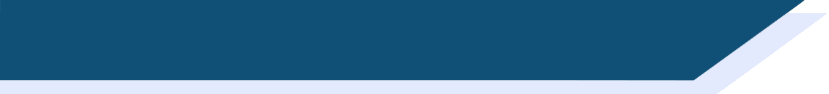 The phonics part of the test will take around 2 minutes. That’s 6 seconds per word – you have time to think about each one carefully. 

Read this list of French words aloud. You won't know the words. Just say them as you think they should sound. You will get marks for pronouncing the bold, underlined parts of each word correctly. If you’re not sure, don’t worry – just have a go and do your best. 
niveau
2. quotidien
0 marks: Incorrect pronunciation based on English SSC.
1 mark: Correct knowledge of target SSC, but pronunciation with an English accent.
1 mark: Correct pronunciation of target SSC
[Speaker Notes: Read aloud example from Summer Term Y7 French phonics assessment
When you do this part of the test, you will probably want to record it to send to your teacher.There are many ways to record and send audio.  Make sure you use the one your teacher recommends.If she or he doesn’t have a preference, there is a suggested platform to use given in the instructions on the test that you are now ready to download.Good luck for your test.  Now, close the video and click next on the page to download and complete your assessment.

niveau [328] quotidien [1318]

Source of frequency information:
Londsale, D., & Le Bras, Y.  (2009). A Frequency Dictionary of French: Core vocabulary for learners London: Routledge.]
Y8 French Applying your knoweledge
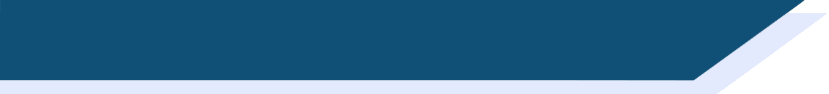 Read the following text aloud. You won’t know some of the words – don’t worry! Just do  your best to read them aloud as you think they should sound in French. 
You will get marks for understandable and fluent pronunciation.
Louis Pasteur est un scientifique français très important dans l'histoire.
Il trouve une solution pour conserver des produits périssables.
Comme résultat, on achète le lait ‘pasteurisé’ au magasin aujourd’hui.
Il crée aussi le premier vaccin contre une maladie dangereuse.
C'est pourquoi on dit qu'il est ‘le père de la médecine moderne’.
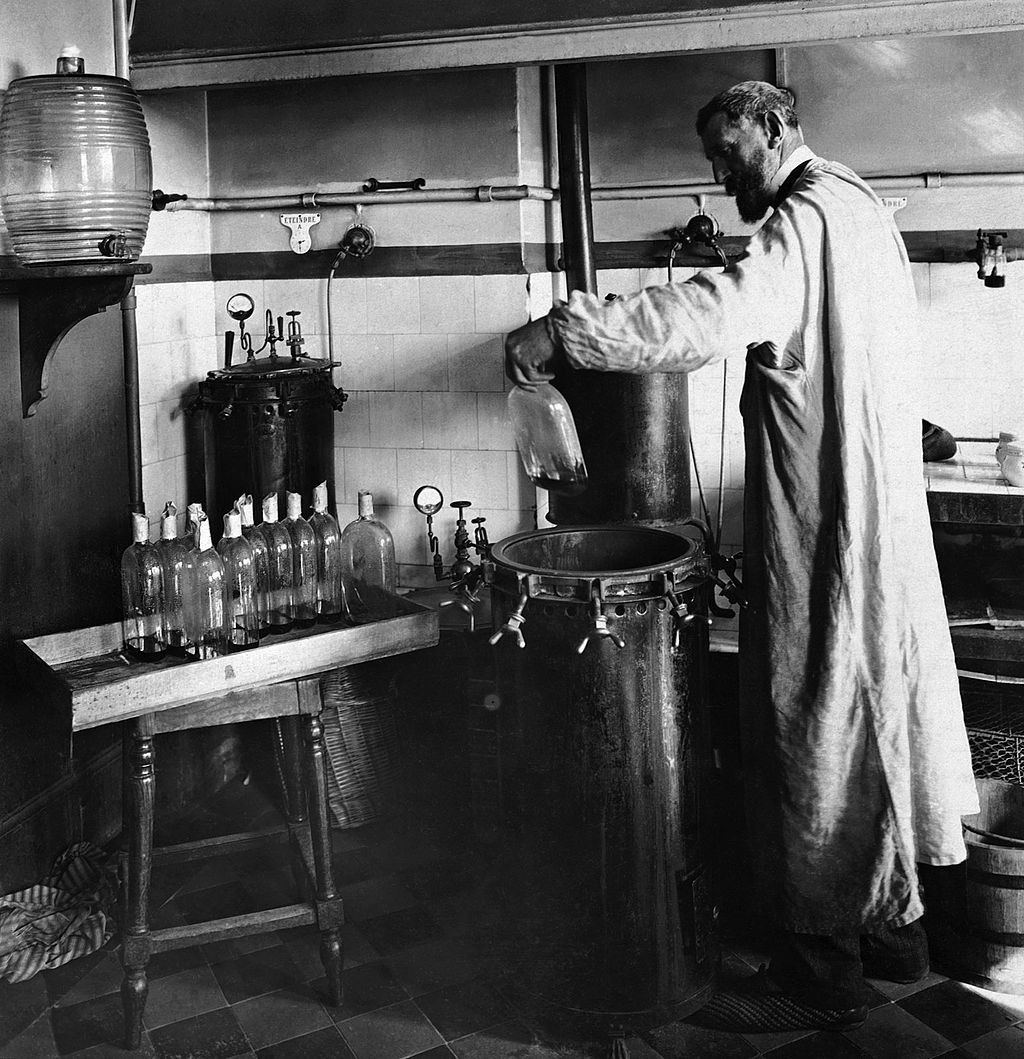 Louis Pasteur (1822-1895) dans son laboratoire
[Speaker Notes: Example of Y8 French Applying your knowledge test: Read aloud

5 ‘ideational units’ (sentences of similar length and complexity, containing roughly similar proportions of known vs unfamiliar words80% of words in the text are in the SOW.
To be a valid test of sounds of language we have to use some language unlikely to have been met yet.
2 marks / sentence = max. 10 marks in total
For each sentence we suggest awarding 1 mark for comprehensibility and 1 mark for fluency, giving 2 points for each sentence in total. However, there must a minimum level of comprehensibility (0.5 points) before points can be awarded for fluency. 
1 mark awarded where words are pronounced very clearly and comprehensibly, with all or most of the features (SSCs, liaison, stress patterns) accurately produced.
Plus 1 mark awarded where the sentence is read very fluently (with few hesitations and/or self-corrections)
Plus 0.5 mark awarded where the sentence is read quite fluently (with some hesitations and/or self-corrections).
0.5 mark awarded where words are pronounced quite clearly and comprehensibly, with most of the features (SSCs, liaison, stress patterns) accurately produced.
Plus 1 mark awarded where the sentence is read very fluently (with few hesitations and/or self-corrections).
Plus 0.5 mark awarded where the sentence is read quite fluently (with some hesitations and/or self-corrections).
0 marks awarded where words are pronounced neither clearly nor comprehensibly, with few of the features (SSCs, liaison, stress patterns) accurately produced.
0 marks awarded for fluency where the unit is not awarded any marks for comprehensibility.

 
Image information: By Unknown author - Britannica Kids, Public Domain, https://commons.wikimedia.org/w/index.php?curid=28583466
https://en.wikipedia.org/wiki/Louis_Pasteur#/media/File:Louis_Pasteur_experiment.jpg]
Summary key points
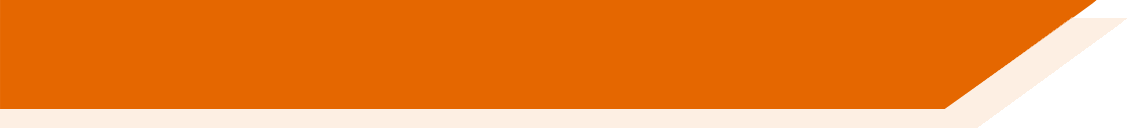 Plan and teach phonics, as it is a foundation skill which potentially helps a LOT of other aspects of L2 learning!
Keep going with it (especially French)
If it’s worth teaching, it’s worth assessing
[Speaker Notes: First of all, plan and teach it. In other words, we strongly recommend that phonics be planned into a scheme of work and taught systematically because it seems to help a lot of things. The rationale as we’ve seen for teaching phonics in an L2 may be different from the rationale of teaching phonics in an L1 but is nonetheless a strong rationale. Phonological decoding seems to have an impact on a number of different aspects of language learning and so I would see it as a foundation skill.
Secondly, keep going with it. It’s not something you can teach just once at the beginning of the year and move on from, it needs to be continually revisited, reinforced and practised, and that’s especially the case in French, but also in the other foreign languages. Especially French as it’s a complex system to master, but it’s important for students to realise that it’s nonetheless a system that can be mastered. It not as some of those learners said in those comments “gibberish”, “weird”, “ridiculous” or “impenetrable”.
Thirdly, and this isn’t something which we particularly focused on in this presentation, but we think that it is important to assess phonics knowledge. If you’re going to teach it, we need to know the impact of that teaching, and we need to know where the gaps are and what kind of errors students are making so we know where to focus the teaching next and what gaps need addressing.]
Aims for the session
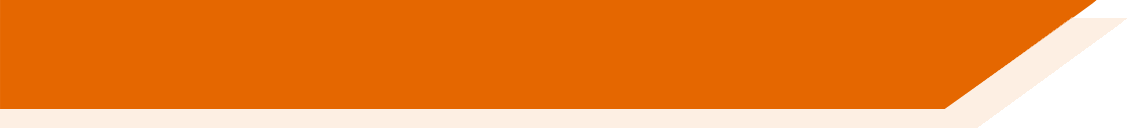 Phonics
•   Key definitions, all languages are not the same
•   What we know (from research and practice) about teaching phonics
•   The benefits of teaching explicit phonics
•   What progression in phonics knowledge looks like
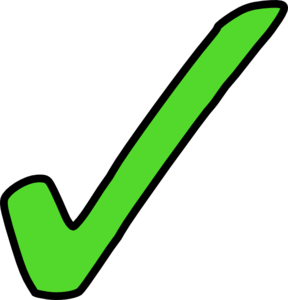 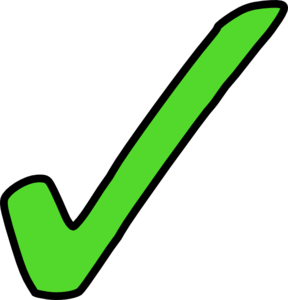 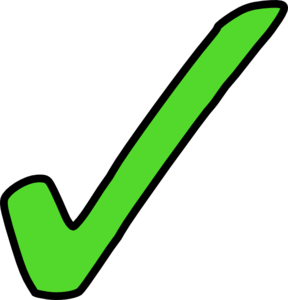 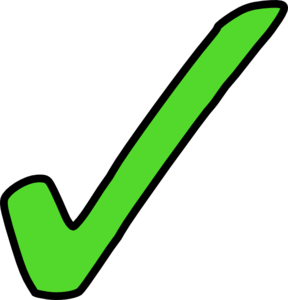 [Speaker Notes: So these were our aims for Session 1.We will take a short break now, and then come back to look at progressive learning activities for the introduction, practice and development of phonics knowledge.]
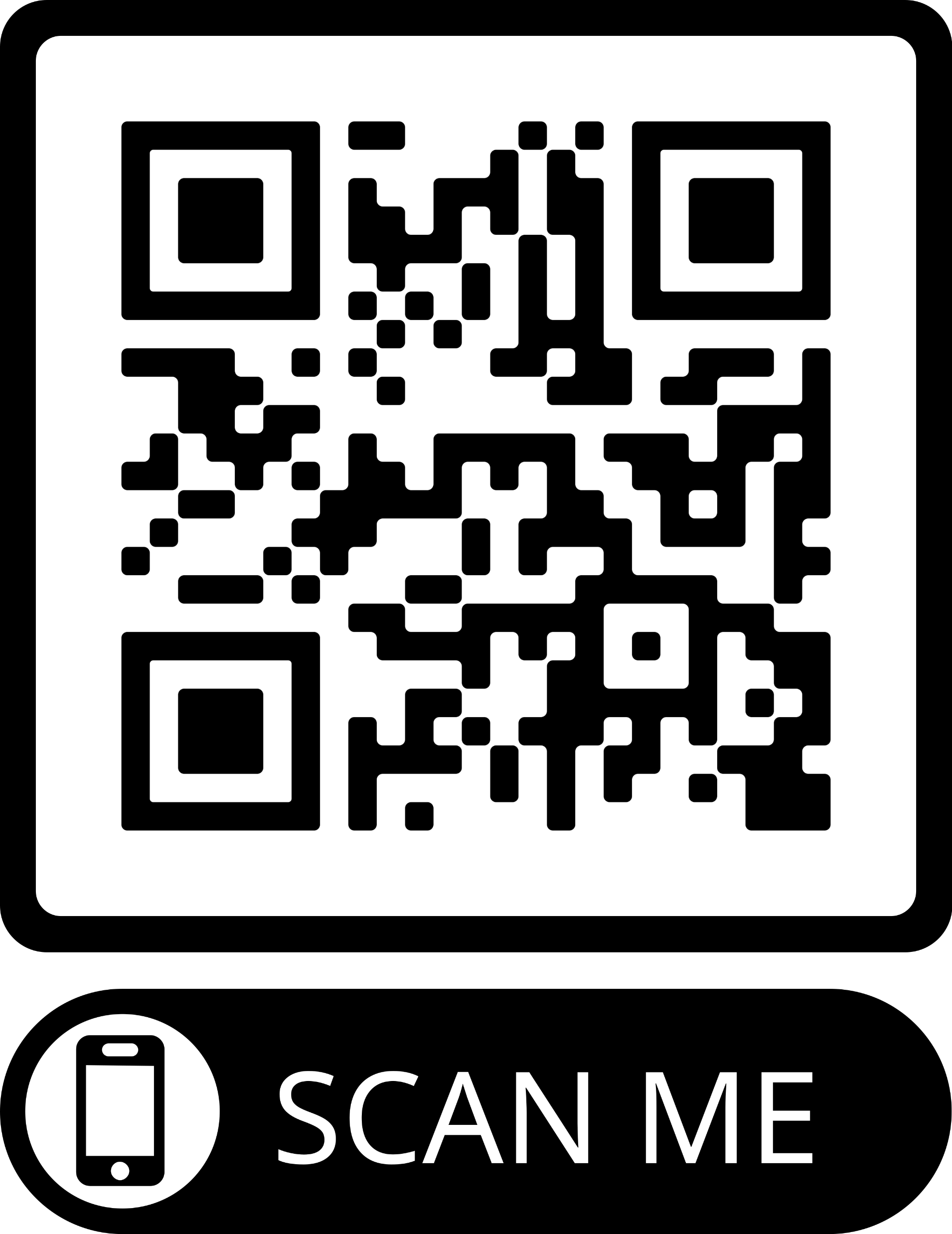 Session 1: PhonicsQUESTIONS?
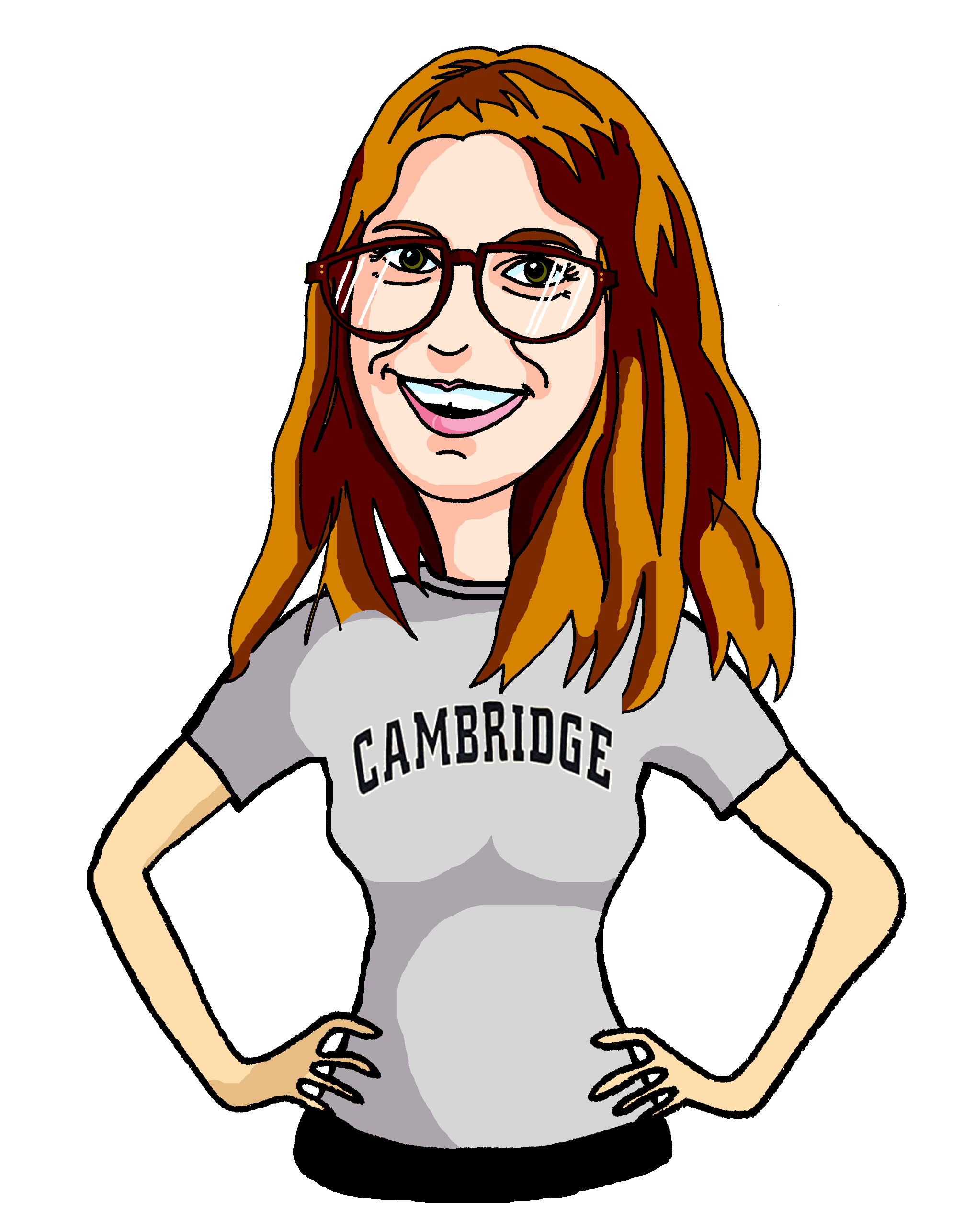 Presenter: Rachel Hawkes@RachelHawkes60www.rachelhawkes.com
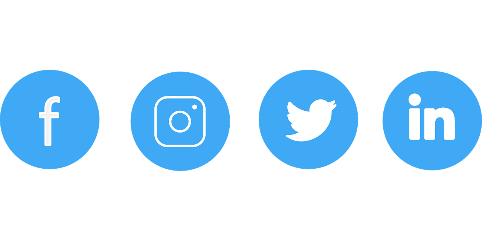 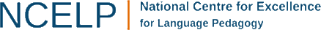 References
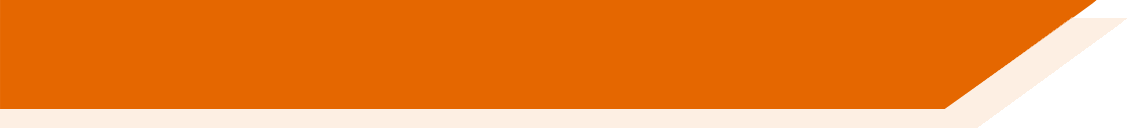 Erler, L. (2003) Reading in a Foreign Language – Near-Beginner Adolescents’ Experiences of French in English Secondary Schools.  DPhil Thesis, Oxford University.
Erler, L. (2004) ‘Near-Beginner Learners of French Are Reading at a Disability Level’. Francophonie, vol. 30, pp. 9-15.
Erler, L. and Macaro, E. (2012) ‘Decoding Ability in French as a Foreign Language and Language Learning Motivation’. The Modern Language Journal, 95(4): 496-518.Hamada, M. and Koda, K. (2008) ‘Influence of First Language Orthographic Experience on Second Language Decoding and Word Learning’. Language Learning, vol. 58, no. 1, pp.1-31.
Hamada, M. and Koda, K. (2011) ‘The role of the phonological loop in English word learning: A comparison of Chinese ESL learners and native speakers’. Journal of Psycholinguistic Research, 40(2), pp.75-92.
Macaro, E. (2007) ‘Do beginner learners of French have any writing strategies?’ Language Learning Journal, 35, pp. 23–36. 
Nassaji, H. (2014) ‘The role and importance of lower-level processes in second language reading’.  Language Teaching, 47(1): 1-37.
Porter, A.M. (2014) An early start to French literacy:  Learning the spoken and written word simultaneously in English primary schools.  PhD thesis, University of Southampton.
Woore, R. (2007) ‘“Weisse Maus in Meinem Haus”: Using Poems and Learner Strategies to Help Learners Decode the Sounds of the L2’. Language Learning Journal, vol. 35, no. 2, pp. 175-188.
Woore, R. (2009) ‘Beginners’ progress in decoding L2 French: some longitudinal evidence from English Modern Foreign Languages classrooms’. Language Learning Journal, vol. 37, no. 1, pp. 3-18.
Woore, R. (2010) ‘Thinking aloud about L2 decoding: an exploration into the strategies used by beginner learners when pronouncing unfamiliar French words’. Language Learning Journal, vol. 38, no. 1, pp. 3-17.
Woore, R. (2011) Investigating and developing beginner learners’ decoding proficiency in second language French: an evaluation of two programmes of instruction. Unpublished PhD thesis, University of Oxford.
Woore, R. (2014) ‘Beginner learners’ progress in decoding L2 French: transfer effects in typologically similar L1-L2 writing systems’.  Writing Systems Research, volume 4(2): 167-189.
Woore, R. (2018) ‘Learners’ pronunciations of familiar and unfamiliar French words: what can they tell us about phonological decoding in an L2?’ The Language Learning Journal, 46(4):456-69. Woore, R., Graham, S., Porter, A., Courtney, L. and Savory, C. (2018) Foreign Language Education: Unlocking Reading (FLEUR) - A study into the teaching of reading to beginner learners of French in secondary school.  https://ora.ox.ac.uk/objects/uuid:4b0cb239-72f0-49e4-8f32-3672625884f0